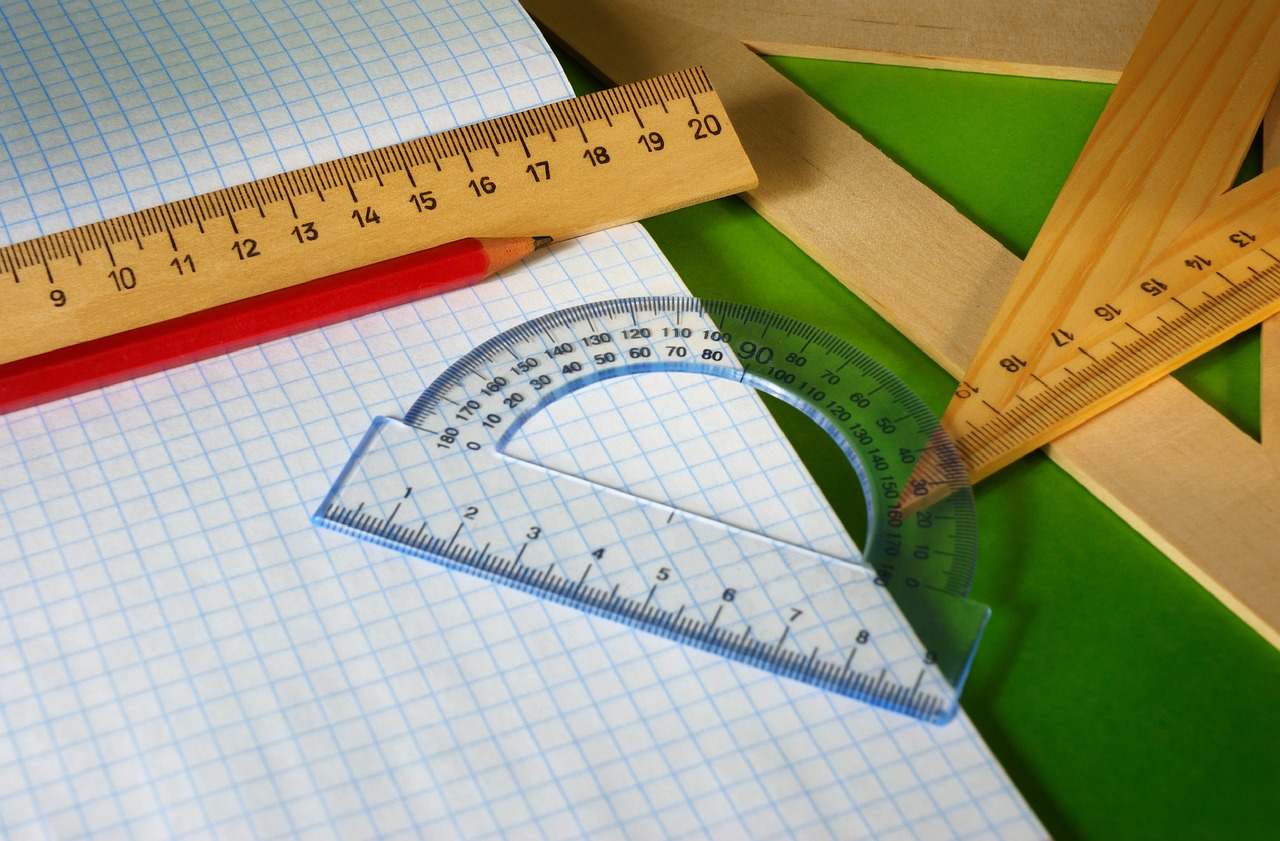 ActivInspire im Unterricht
Fortbildung an der Rote-Warte-Schule Mühlheim 
17.09.2024
Anschließen und Öffnen von ActivInspire
Laptop mit HDMI-Kabel anschließen oder spiegeln; bei Bedarf: OPS-System öffnen






Programm öffnen ►Flipchart öffnen ► Benutzerprofil auswählen („Erstellen“ oder „Whiteboard“) 







ActivInspire ist einsatzbereit
[Speaker Notes: Öffnen eines Dokumentes: 

Anfang (alles nochmal zeigen) : 

1 Anschließen des Laptops über ein HDMI-Kabel (!) oder auf dem OPS-System

2 Anschließend Programm öffnen und „neue Flipchart auswählen“

3 Eigene, bereits vorbereitete Präsentation oder Präsentation der letzten Stunde benutzen: Datei > Öffnen > (Dateiname) 

4 Profil öffnen: (Symbol s. Präsentation) > Whiteboard oder bearbeiten auswählen 

5 Anschließend Dokument bearbeiten und im Unterricht benutzen]
Grundlegende Funktionen
Neue Datei erstellen: ActivInspire öffnen ► neue Flipchart 
oder  Datei ► neues Flipchart

Neue Folie: Einfügen (Menüleiste oben) ► Seite einfügen ► vor- ; nach der aktuellen Seite einfügen  
oder seitliche Menüleiste ► nächste Seite 

Externe Dateien und Bilder einfügen:
Menüleiste oben ► Einfügen ► Medien 

Ressourcen aus dem Ressourcenpaket nutzen: 
Menüleiste seitlich ► Ressourcenbrowser ► Ressourcen suchen
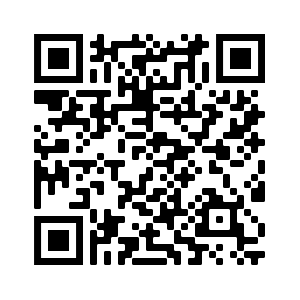 Ressourcenpaket zu ActivInspire
[Speaker Notes: Wie benutze ich ActivInspire und was sind die wichtigsten Funktionen? 

Neue Datei erstellen: ActivInspire öffnen > neue Flipchart 
oder  Datei > neues Flipchart

Neue Folie: Einfügen (Menüleiste oben) > Seite einfügen > vor- ; nach der aktuellen Seite einfügen  
oder Menüleiste unten > nächste Seite 

Externe Dateien und Bilder einfügen:
Menüleiste oben > Einfügen > Medien 

Ressourcen aus dem Ressourcenpaket: 
Menüleiste seitlich > Ressourcenbrowser > Ressourcen suchen 

Hintergründe hinzufügen: Menüleiste unten > Ressourcenbrowser > Häckchen zum Ausklappen und anschließend Ressourcen suchen 

(Größe anpassen: rechte Maustaste > Hintergrund anpassen > rechtes Menü ausklappen > Optimal ausklappen > Übernehmen) 

Ressourcenpaket herunterladen und einbinden ! (Ressourcenpaket auf Internetseite von Promethean herunterladen + speichern > Programm öffnen, > Datei > Importieren > Ressourcenpaket in meine Ressourcen )]
Grundlegende Tools I
Schreiben und Zeichnen 



Maus- und Zeigefunktion 



Schritt vor und zurück 



Radiergummi 



Handschrifterkennung
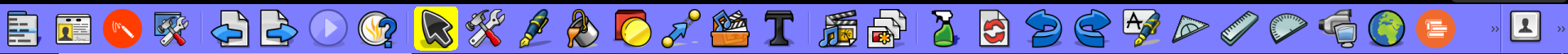 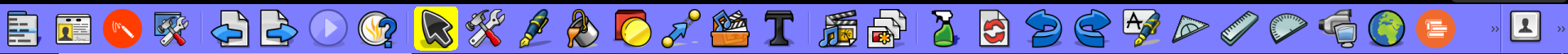 Mathematik-Tools 



Medien einfügen (eigene + von Promethean) 



Textfeld erstellen 



Formen zeichnen 


Form ausfüllen
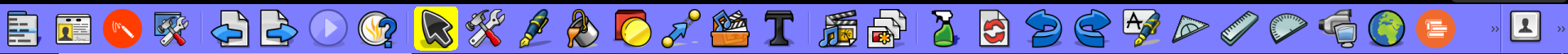 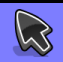 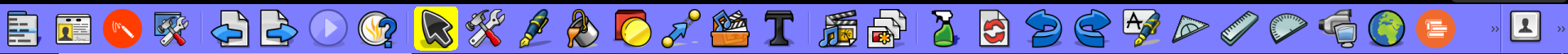 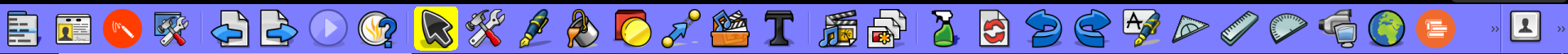 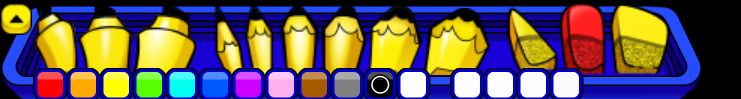 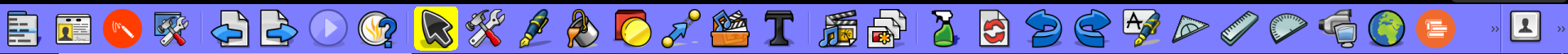 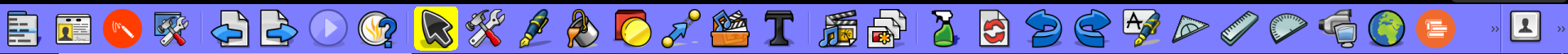 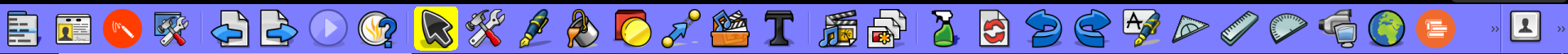 [Speaker Notes: Ziel: Thema: Benutzung der digitalen Tafeln im Unterrichtsalltag 

-> Mathematiktools mal aufmachen und benutzen! 
Verschiedene andere Tools aufmachen und bearbeiten!]
Grundlegende Tools II
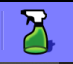 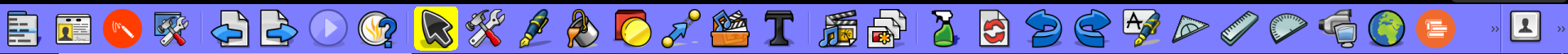 Nächste Seite 






Toolbar zum Schreiben


Linien zeichnen  


Seitenbrowser (auf welcher Folie bin ich – Strg + B)
 

Werkzeuge für den Bildschirm
Objekte löschen 


Medien einfügen (eigene + von Promethean) 



Textfeld erstellen 



Handschrifterkennung 



Form ausfüllen
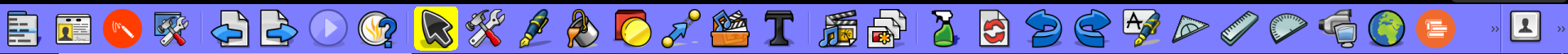 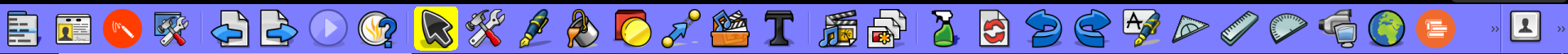 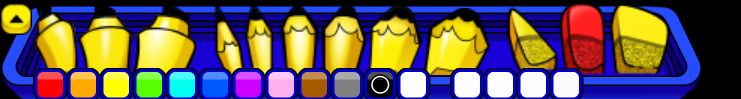 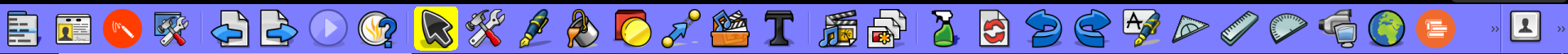 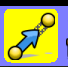 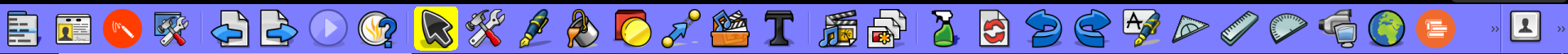 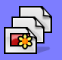 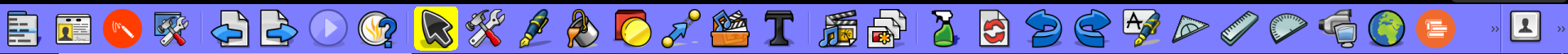 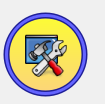 [Speaker Notes: Weitere wichtige Tools sind u.a. die zum das Zeichnen von Linien, das Löschen aller Gegenstände, der Seitenbrowser (dort kann gesehen werden, auf welcher Folie man sich befindet) – ein bisschen wie bei PowerPoint, die Handschrifterkennung, das Benutzen des Internetbrowsers, ….
Strg + B = Browser ein- und ausblenden (!) ( für das Benutzen der Ressourcen oder um die richtige Seite zu finden)]
Weitere Tools und Funktionen
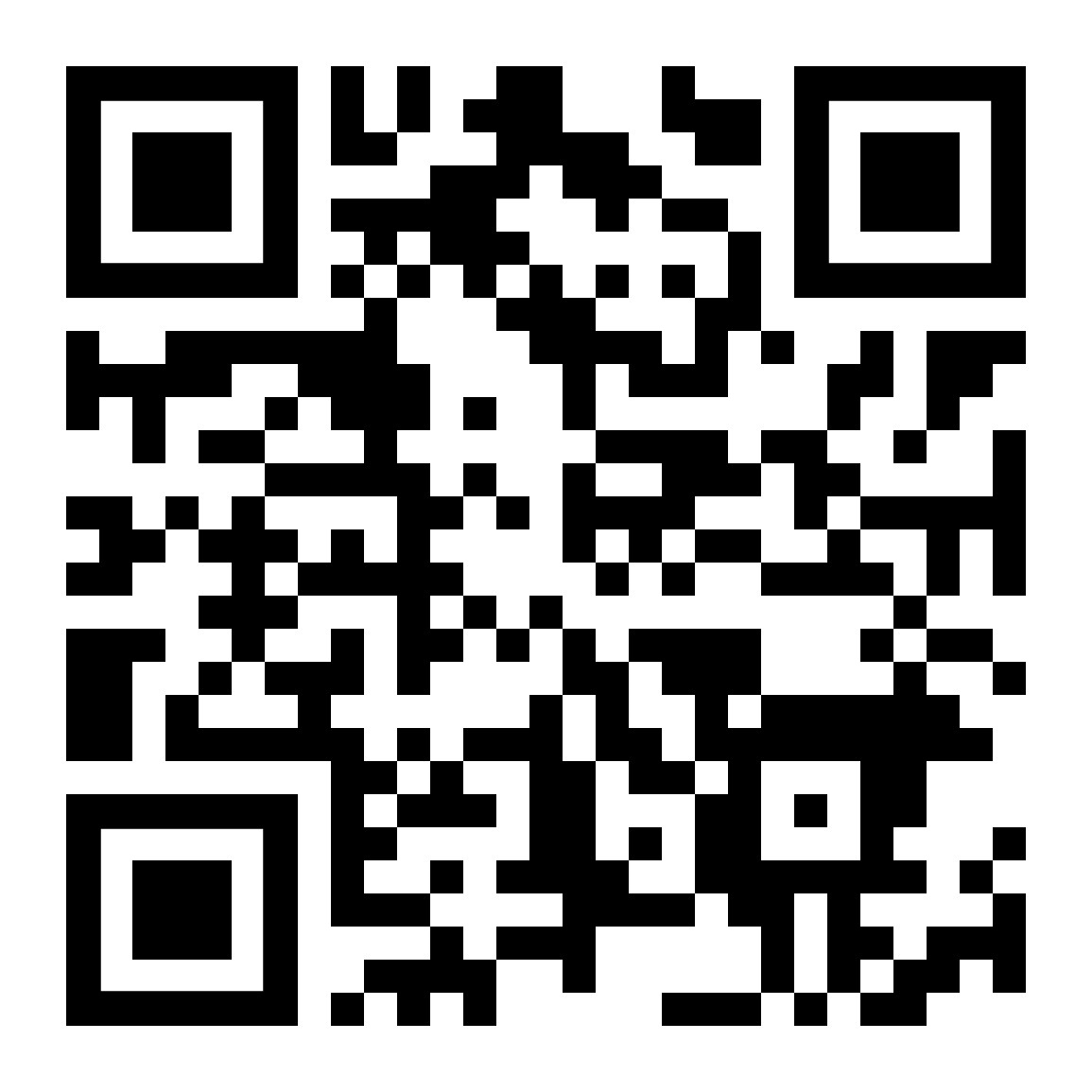 Nutzerprofile anlegen 
Internetbrowser benutzen
Bildschirmaufzeichnung 
Magische Tinte verwenden, Laufzeile 
Erweiterte Leiste auf dem „normalen“ Bildschirm
Verschiedene Hintergründe aus dem Grundschulbereich
[Speaker Notes: Wie kann sich ein Text in ActivInspire bewegen? 

Nutzerprofile anlegen – Es gibt unterschiedliche Nutzungsprofile. Diese ermöglichen einerseits das direkte bearbeiten oder das spätere Anzeigen. (Symbol Bearbeitungs- und Zeigemodus) 
Internetbrowser benutzen – unten über die Toolbar kann der Internetbrowser geöffnet bzw. eingebunden werden 

Einbinden des Internets – über die Menüleiste unten kann man das Internet öffnen 
Bildschirmaufzeichnung – Vollbildaufzeichnung über die Menüleiste unten auswählen und beginnen (z.B. wenn mit den Kindern mal ein Lernvideo aufgenommen werden soll)
Magische Tinte verwenden – Zusätzlich nach allem erklären ( Bilder oder Töne auf verschiedene Ebenen legen, (s. Objektbrowser ) – Am Whiteboard dann magische Tinten benutzen (Profil: Am Whiteboard) > (Menüleiste oben > Tools > magische Tinte) 
Laufzeile über den Bildschirm legen: Menüleiste oben > Tools > Laufzeile > dann einrichten! 

Erweiterte Leiste auf dem „normalen“ Bildschirm ?]
Datei speichern und ablegen I
Die Dateien können im jeweiligen Format (als ActivInspire Datei) gespeichert oder als PDF oder JPEG exportiert werden.
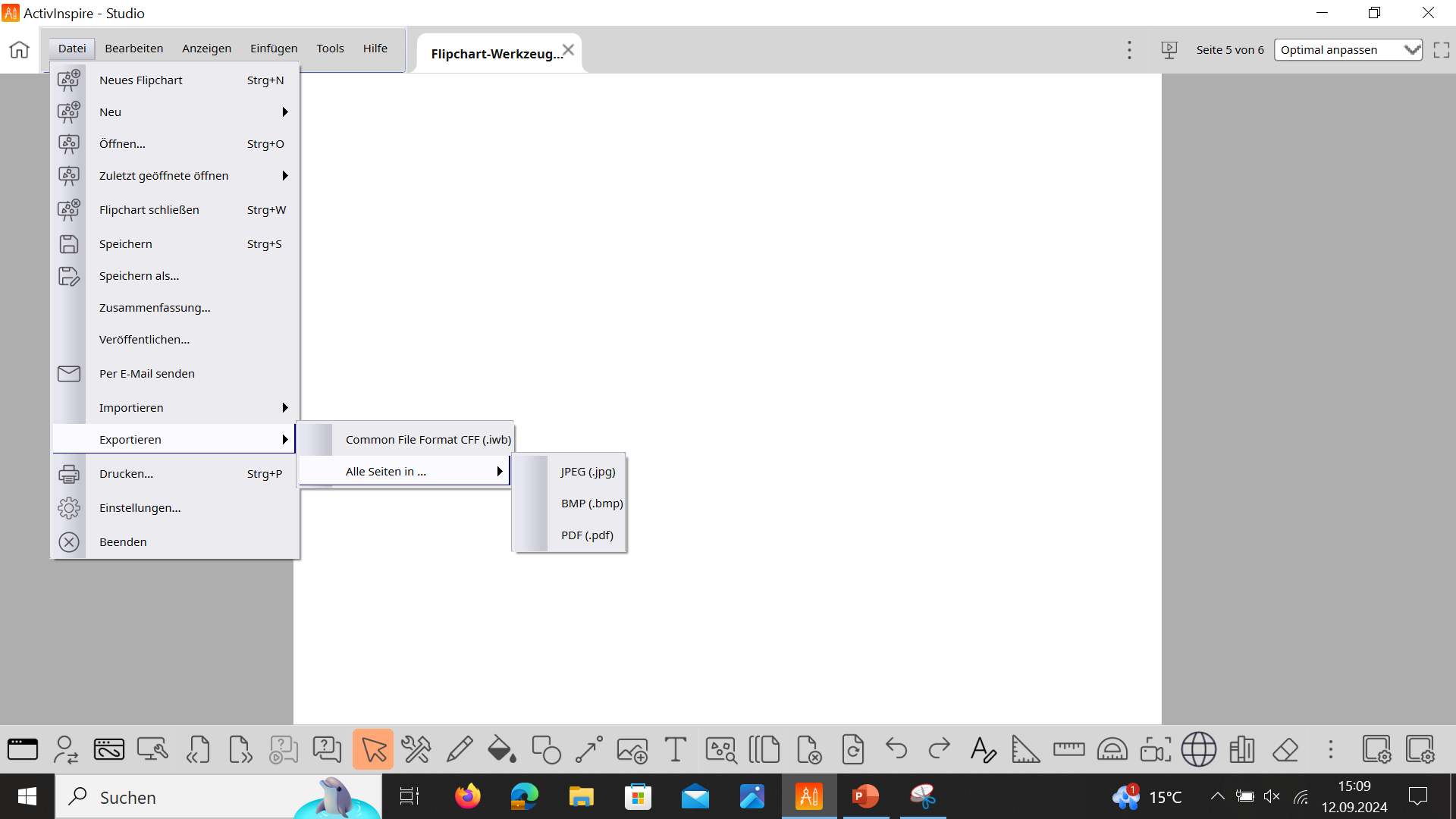 [Speaker Notes: Speichern und Abschluss 

Datei speichern unter: Datei > Datei speichern > anschließend auf dem Laptop oder dem OPS abspeichern 
(Transport bei Bedarf per Stick) 

Datei exportieren > Datei > exportieren > speichern als PDF > alle Seiten in > PDF oder JPEG]
Datei speichern und ablegen II
Die Dateien können im jeweiligen Format (als ActivInspire Datei) gespeichert oder als PDF oder JPEG exportiert werden.
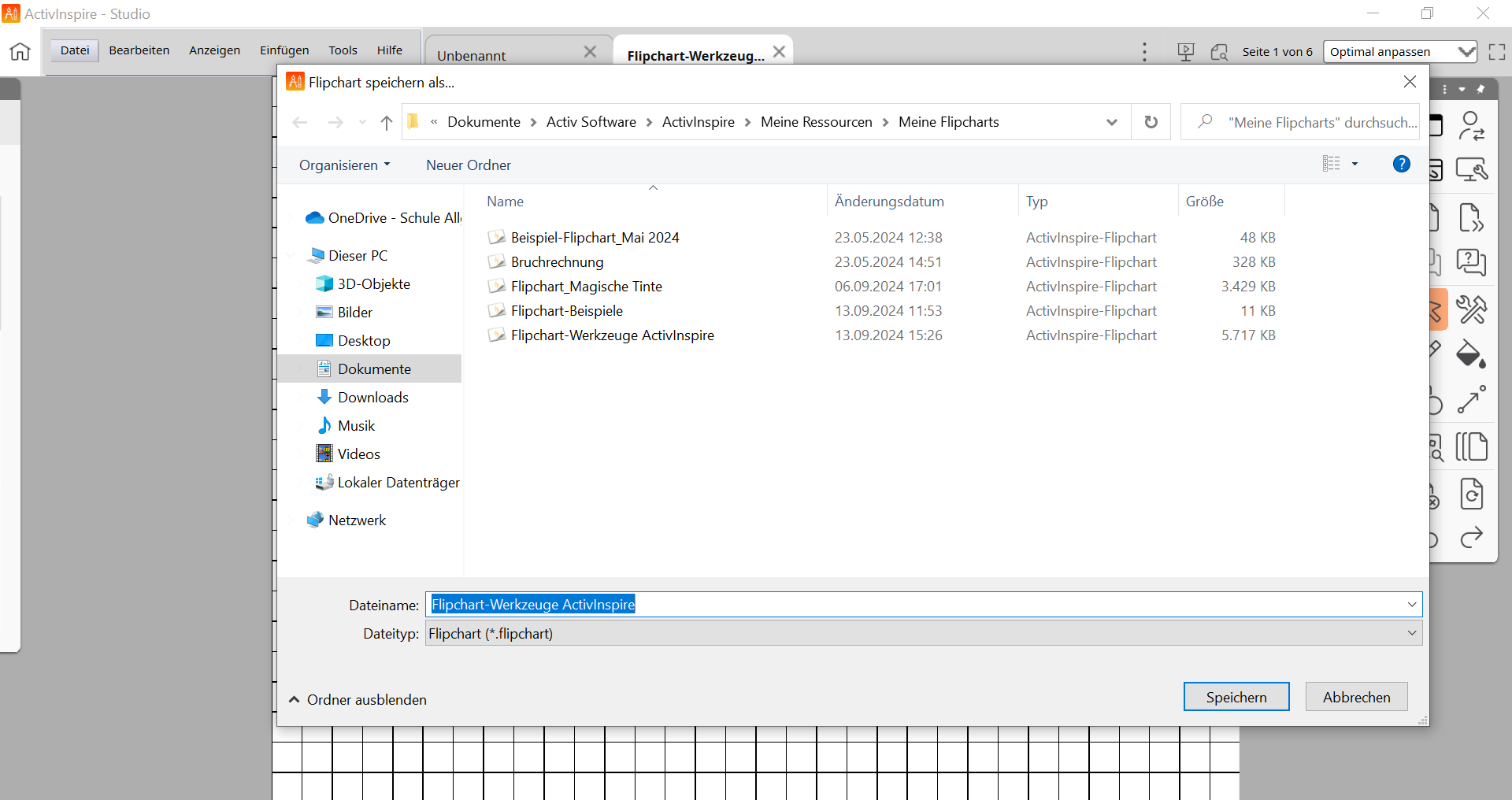 [Speaker Notes: Speichern und Abschluss 

Datei speichern unter: Datei > Datei speichern > anschließend auf dem Laptop oder dem OPS abspeichern 
(Transport bei Bedarf per Stick) 

Datei exportieren > Datei > exportieren > speichern als PDF > alle Seiten in > PDF oder JPEG]
Probieren Sie sich selbst einmal aus!
[Speaker Notes: 30 Minuten Zeit, um ein eigenes Flipchart zu erstellen – für das eigene Fach oder die eigene Fachgruppe.]